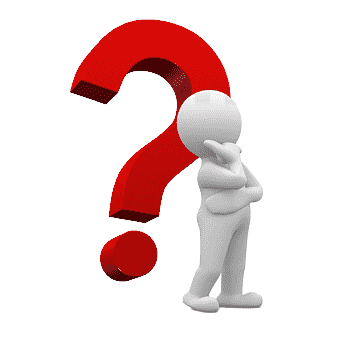 Поработаем устно
8,8
1.  3,2+5,6 =
2.  9,9-1,1 =
3.  8,8 : 2 =
4.  0,88 ∙ 10 =
5.  4,4 ∙ 2=
8,8
8,8
8,8
8,8
Чтобы сложить десятичные дроби, надо:
1.уравнять в этих дробях количество знаков после запятой

2.записать их друг под другом так, чтобы запятая была записана под запятой

3.выполнить сложение, не обращая внимания на запятую

4.поставить в ответе запятую под запятыми в этих дробях
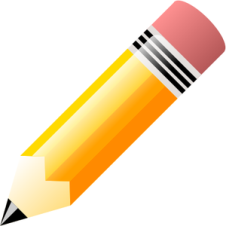 Чтобы вычесть десятичные дроби, надо:
1.уравнять в этих дробях количество знаков после запятой

2.записать их друг под другом так, чтобы запятая была записана под запятой

3.выполнить вычитание, не обращая внимания на запятую

4.поставить в ответе запятую под запятыми в этих дробях
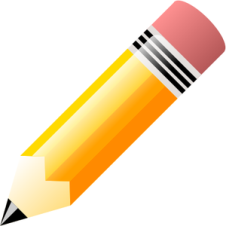 Умножение положительных десятичных дробей
Чтобы умножить  десятичные дроби, надо:
1. Перемножить данные числа как натуральные, отбросив запятые
2. Найти число знаков после запятой в обоих множителях вместе
3. В произведении отсчитать справа столько же знаков и поставить запятую
4. Если в произведении цифр окажется меньше, чем нужно отделить запятой, то недостающие цифры заменить нулями и приписать их слева в произведении
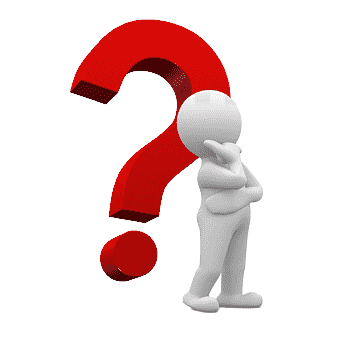 Найдите соответствие:
2,5∙3,6
0,09
9
0,25∙3,6
0,25∙0,36
0,9
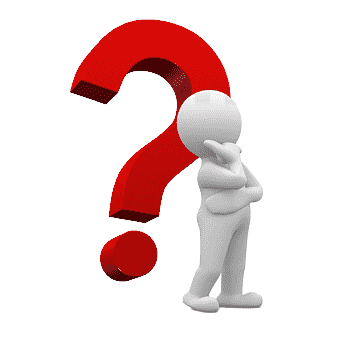 Найди ошибку
1. 0,18 ∙ 13 = 23,4
2. 16,2 ∙ 4  = 6,48
3. 48 ∙ 0,3  = 13,6
4. 94,3 ∙ 10 = 9,43
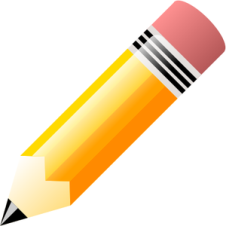 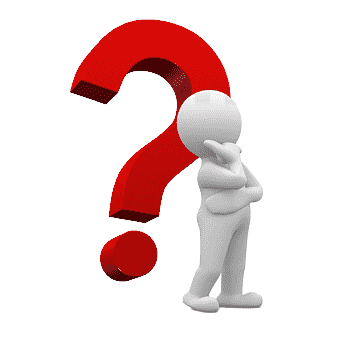 Решим задачу:
Пешеход идет со скоростью 3,6 км/час. Какой путь он пройдет за 1,5 часа?
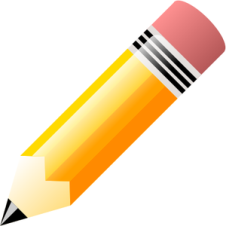 Домашнее задание
Откройте учебник на странице 153.
Пар. 4.5 читать
Правило учить
№ 797 , №799
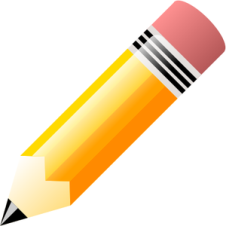